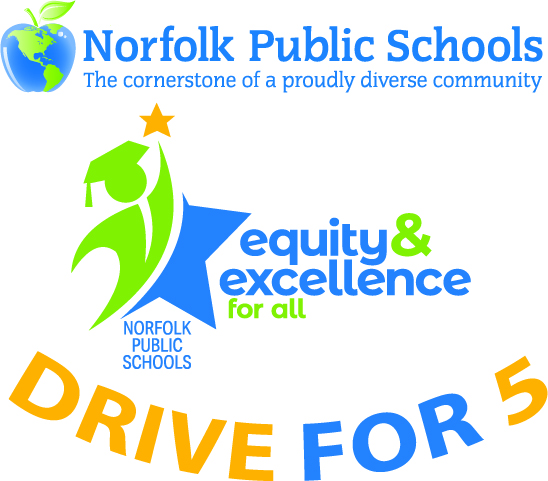 Return to LearnFall 2021
Norfolk Public Schools
School Board Meeting
August 18, 2021
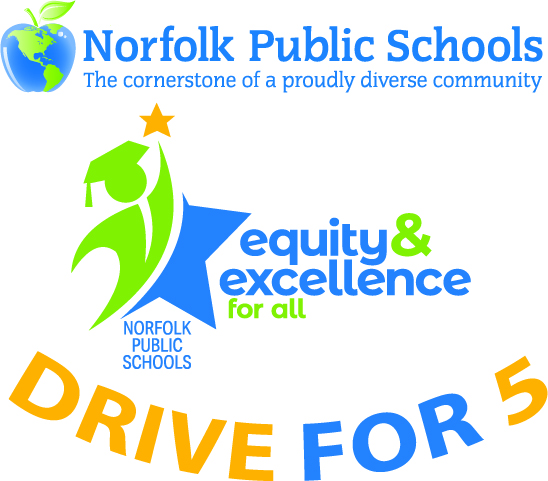 Return to Learn Fall 2021
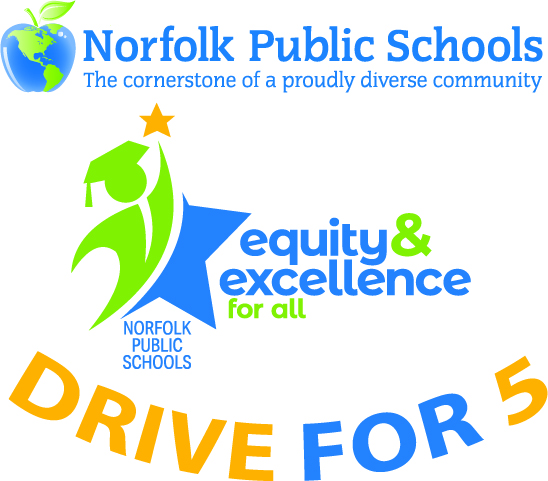 2021 – 2022 In-Person Learning
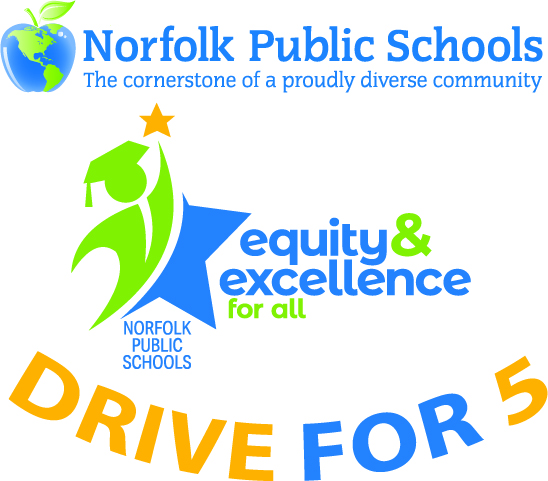 Temporary Staggered Start Times
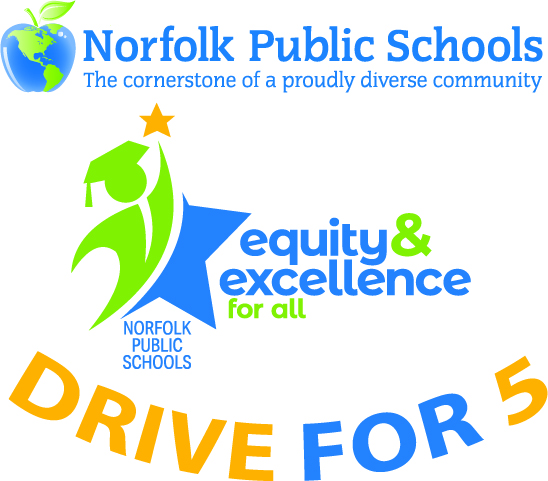 Instructional Focus
Pacing and curriculum revisions
Assessment and data gathering
"Just-in-time" assessments
Collaboration with teachers to develop aligned unit assessments for more frequent data collection and feedback
Use of software to provide individualized support for students in literacy and math
Added tutors and tutoring funds
PALS K-2 Tutors
Middle School Reading/Math tutors for support classes 
The Literacy Lab Tutors (9 schools)
High School Tutoring Funds
Funds Dedicated for Students with Disabilities
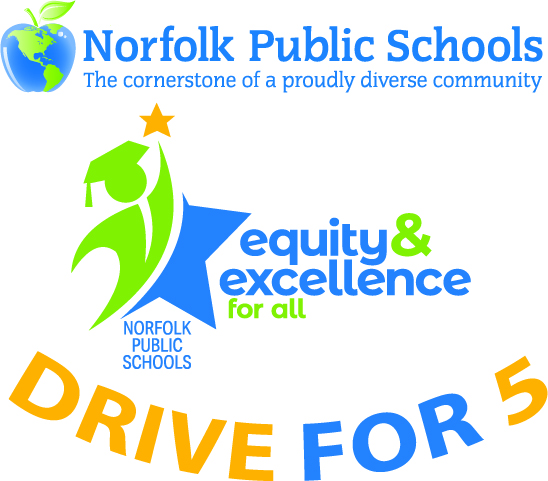 Professional Learning
Literacy Retreat (Building Admin/Reading Specialists)
Literacy Boot Camp (Teachers)
1st Grade Integrated Curriculum
Social Emotional Learning
Culturally Responsive Teaching
Unfinished Teaching and Learning
Performance Based Assessments
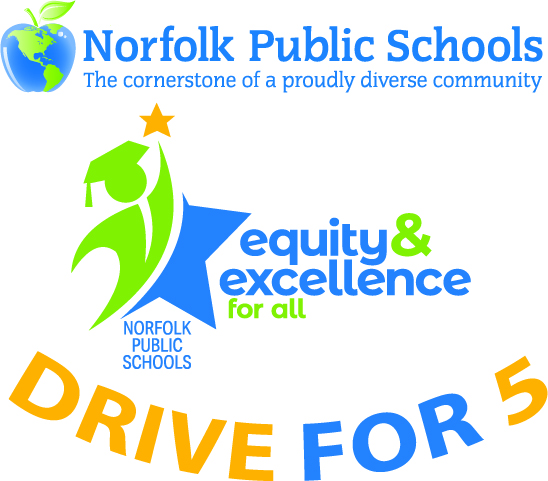 Leadership Institutesand Data Meetings
Division level calendar of school data meetings to support schools in meeting goals for reading and math literacy
Professional development for building level administrators in Leadership Institutes
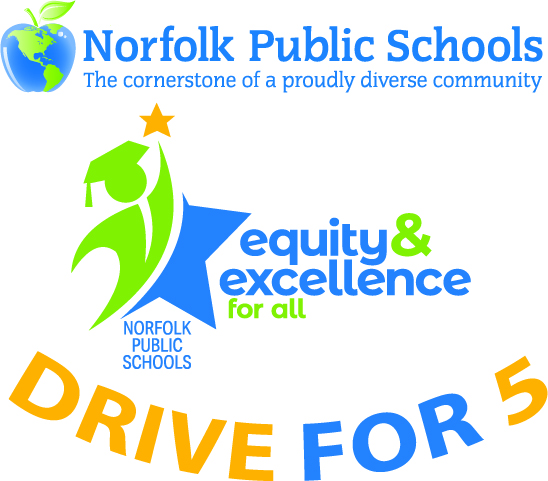 Culture of Caring: Support NPS Staff
Professional Development
Self-Care Activities
Staff Collaboration
Mentoring
Employee Assistance Program
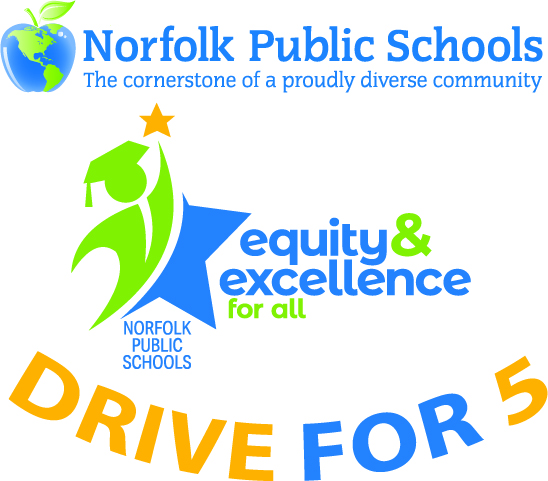 2021 – 2022 In-Person Learning
Health and Safety of our students and staff.
Successful Fall School Reopening!
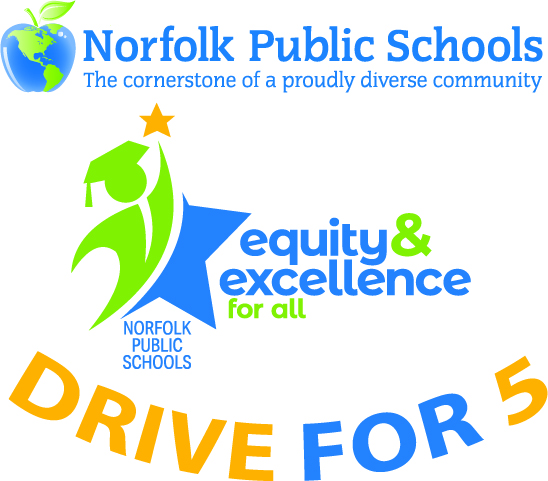 Vaccinations
Employee Vaccination Events 
High School Vaccination Clinics 
Middle School Vaccination clinics 
Athletics Vaccination Clinics
Vaccination clinics are open daily for anyone 12 and older at Military Circle Mall. Minors must be accompanied by a parent/guardian. 
Continued collaboration for vaccinations at school sites
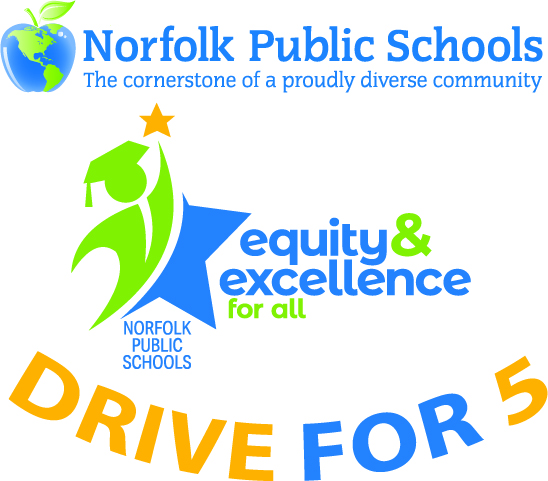 Daily Updates and Prescreening
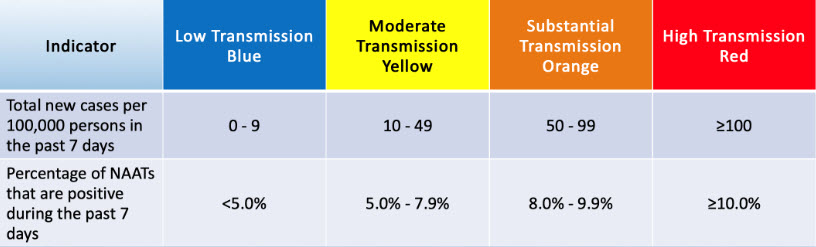 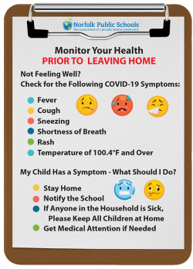 Daily updates​ on dashboard
New cases per 100,000 people
Percent positive tests per 100,000 people
School Covid cases
Prescreening tool on each school's website​
Mitigation strategies and guidelines for a safe return
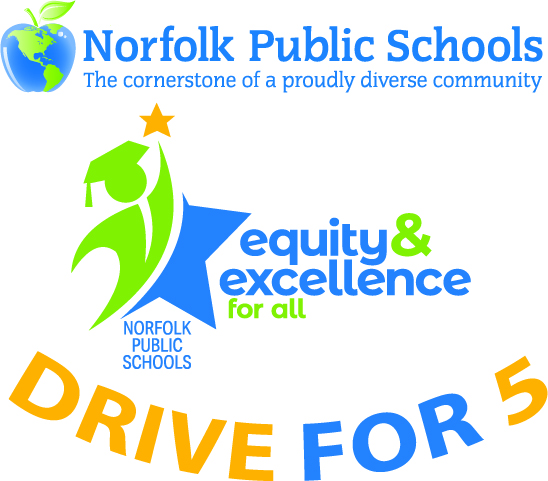 New Covid Cases Over Time
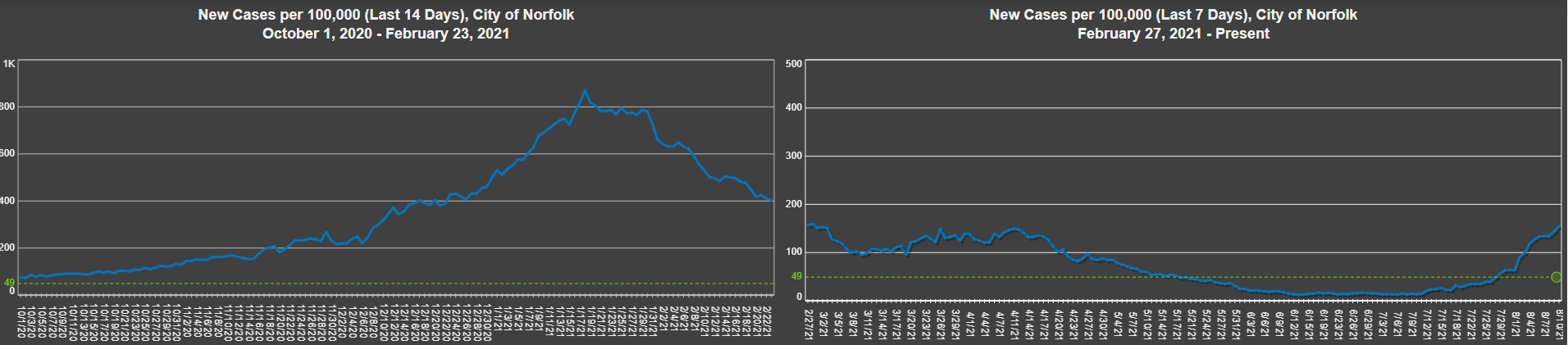 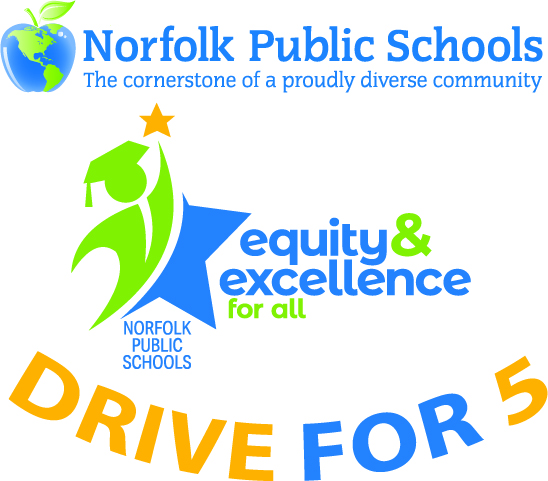 Percent Positive Over Time
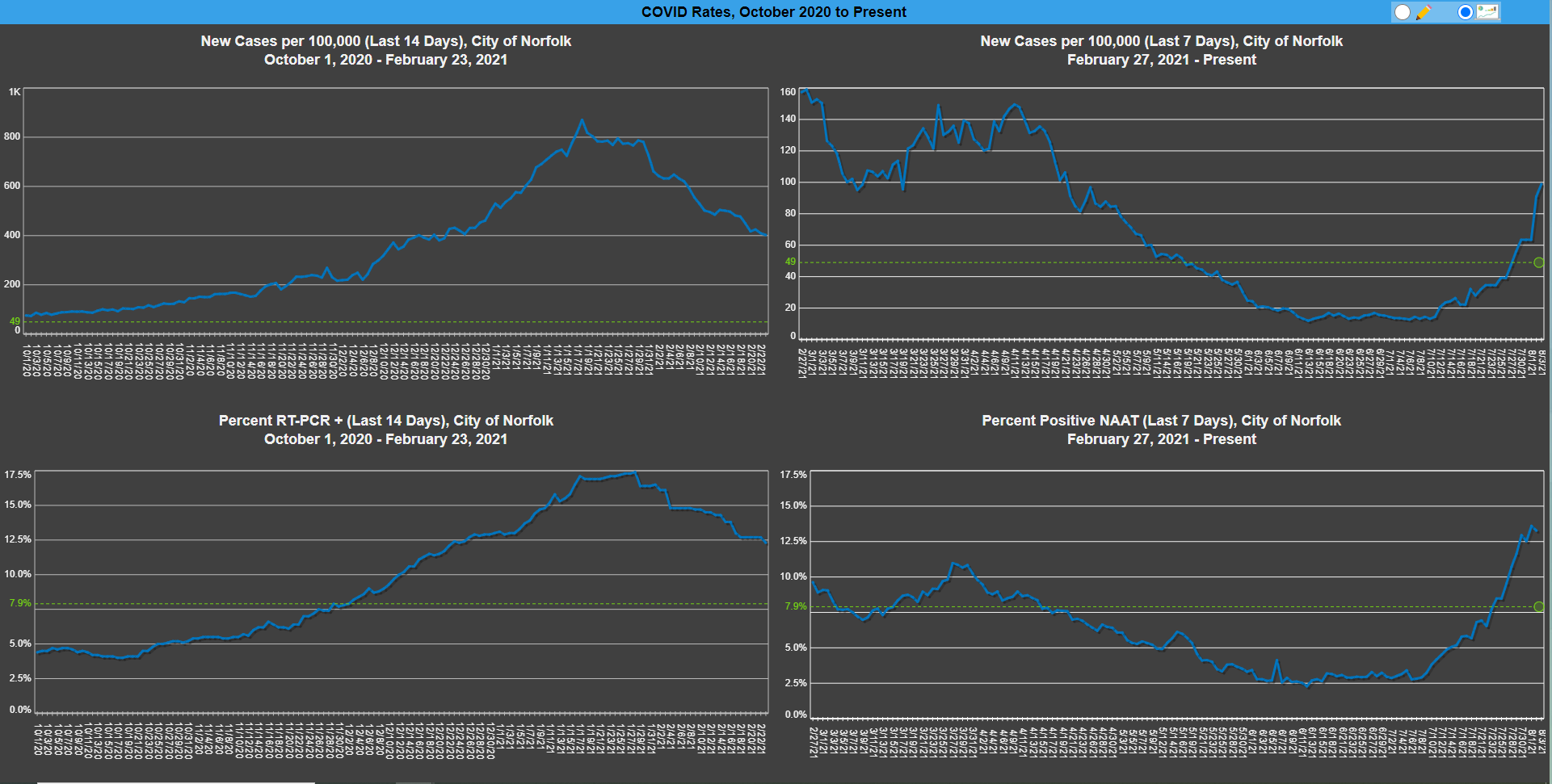 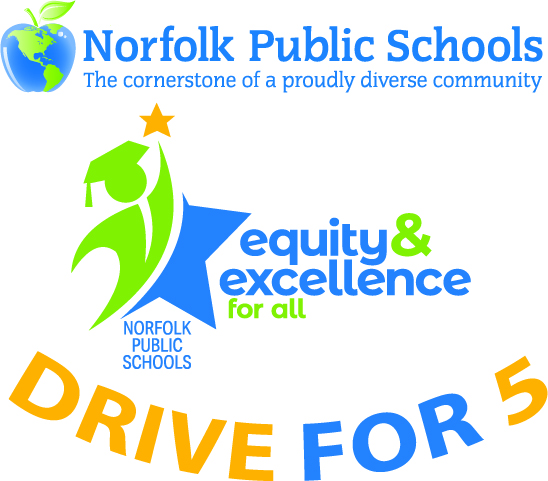 Quarantining for Staff
Employees may be quarantined by an NPS contact tracer, private healthcare professional, or other approved entity (i.e. Department of Health).
NPS School Board Policy GCBDZ - Employee Leave.
Exposure Inside the Workplace: NPS will provide paid leave for the duration of the quarantine period.
Exposure Outside the Workplace: Employees must use accrued leave to receive compensation for any days missed as a result of quarantine.
Telework/work-from-home is not an allowable pay option for quarantine leave.
Other telework/work-from-home requests will be managed via existing Americans with Disabilities Act accommodation procedures.
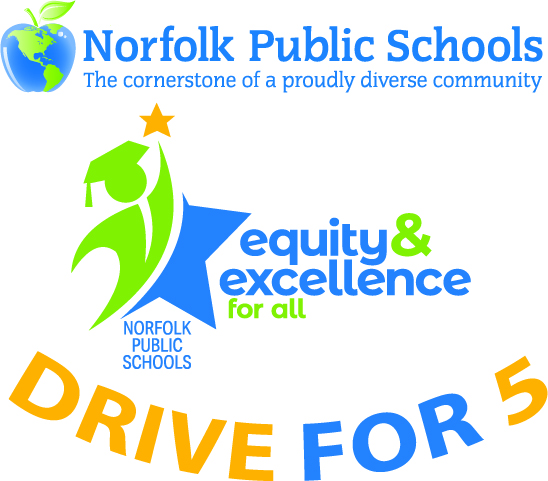 Transportation
Busses may operate at full capacity. 
Mask wearing will be required while riding the school bus.
Windows will be opened to provide fresh air.
Busses will be sanitized after each route. 
Here Comes the Bus!
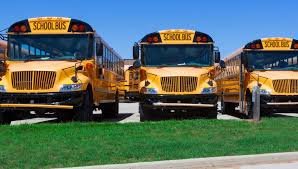 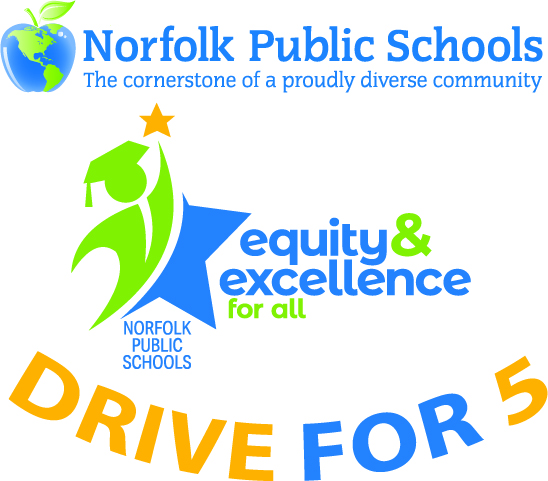 Ventilation, Cleaning, and Disinfecting
Open classroom windows
Heating, ventilation, and air Conditioning (HVAC)
Air filters maintenance
Open windows in transportation vehicles
Air scrubbers in gymnasiums and cafeterias
Continued protocols for cleaning and sanitizing schools
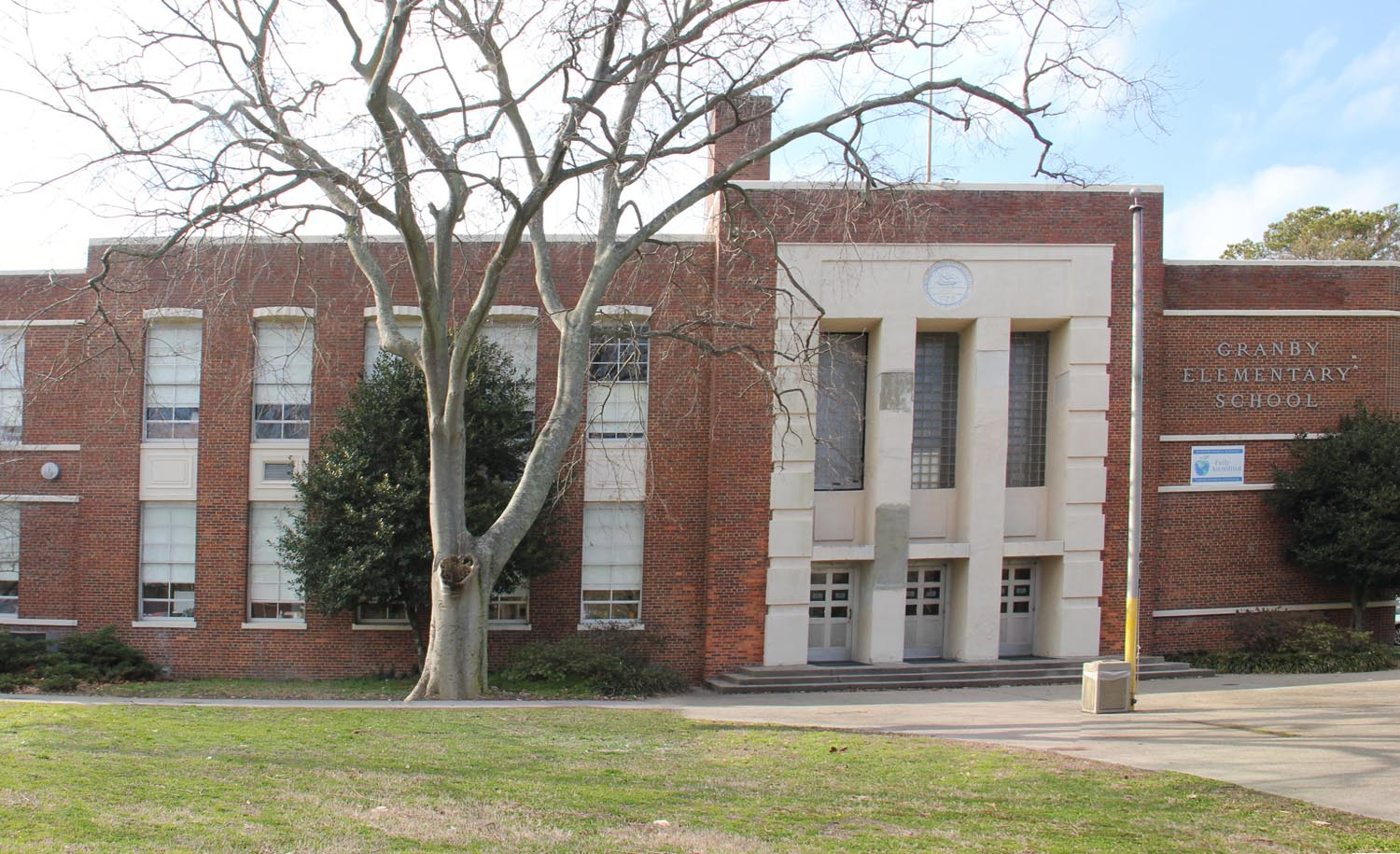 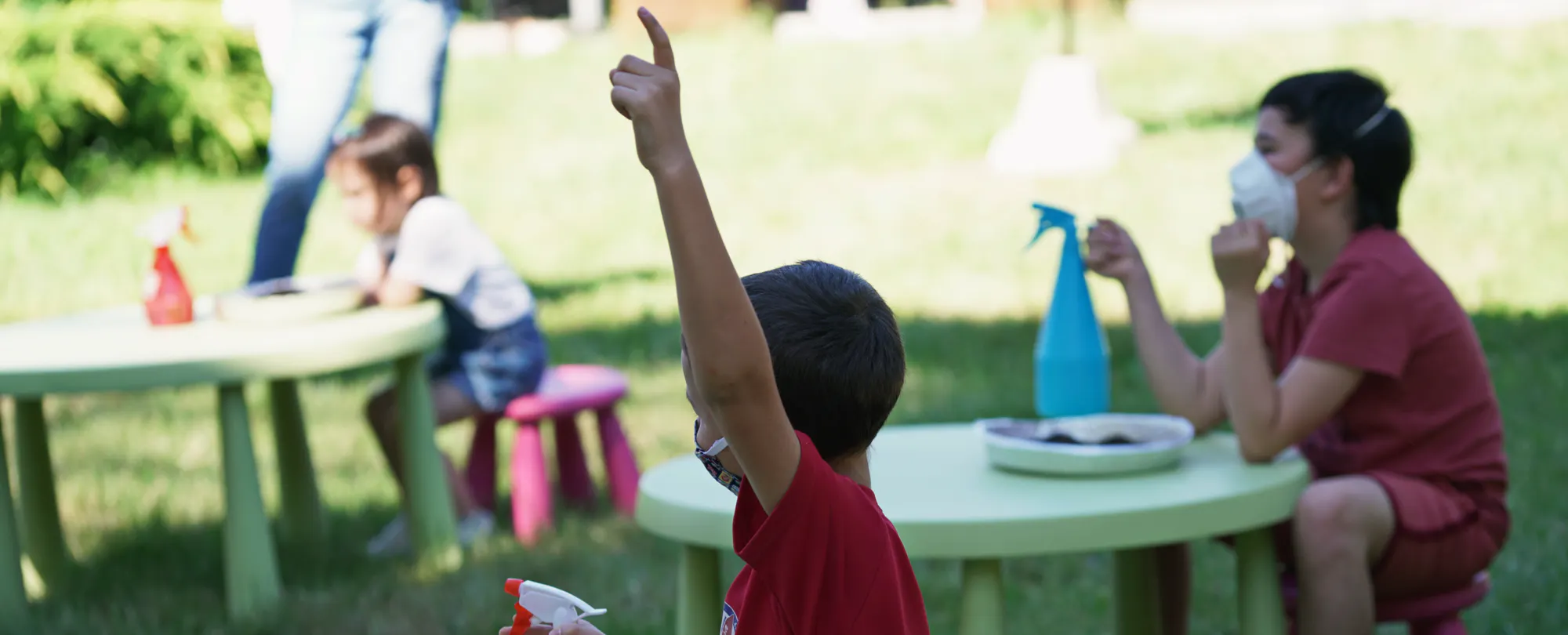 Food Service and School Meals
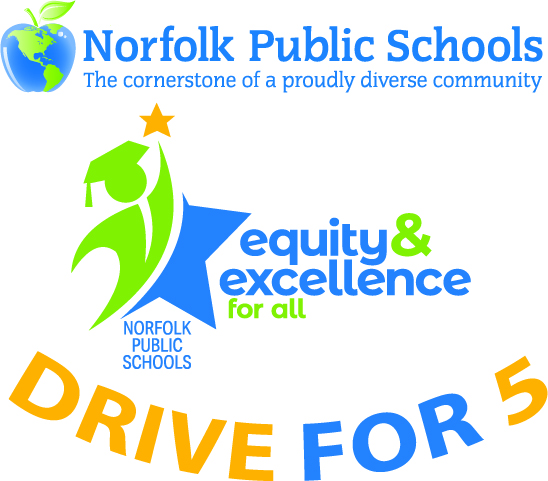 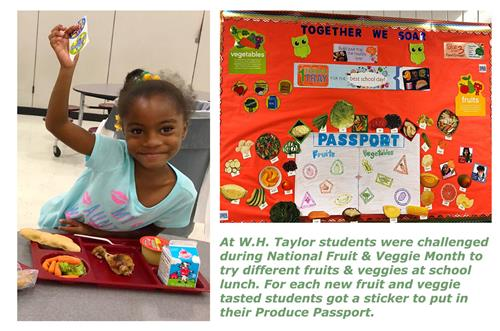 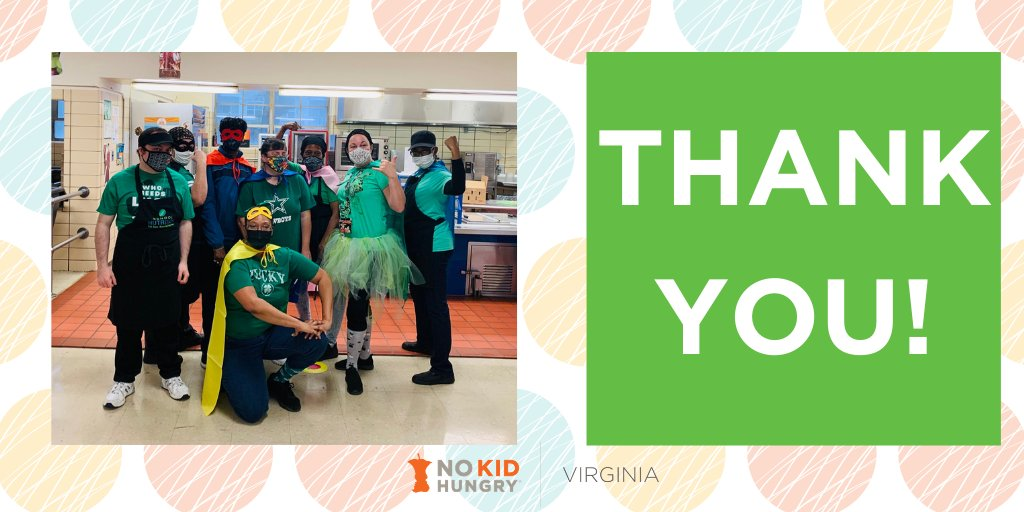 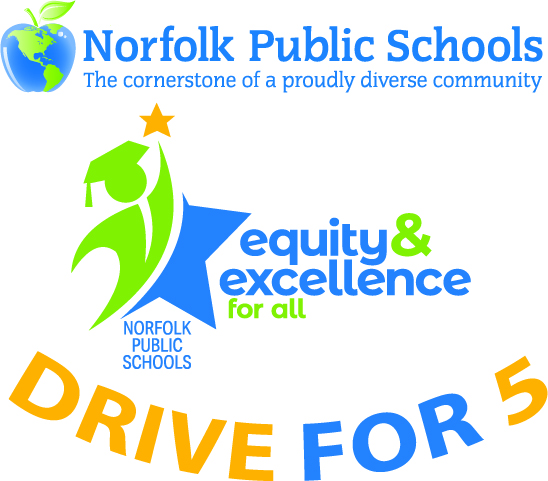 SEL Supports for Students
Counseling Supports
Positive Behavior Interventions and Supports 
After School Activities
Athletics
Wellness Champions
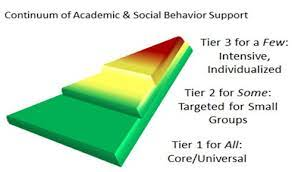 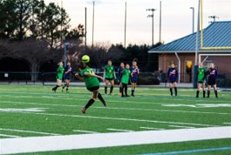 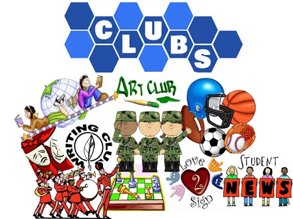 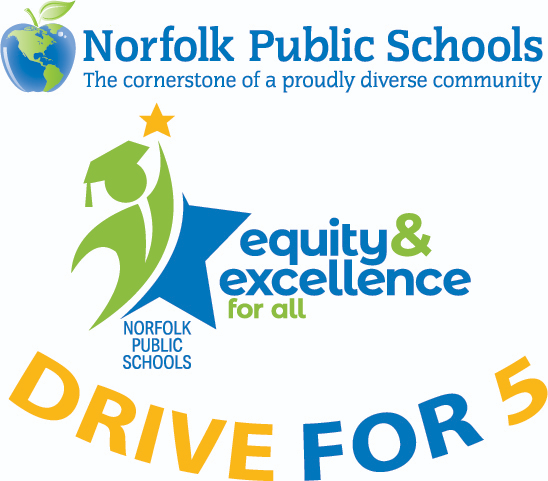 Athletics
High School
Middle School
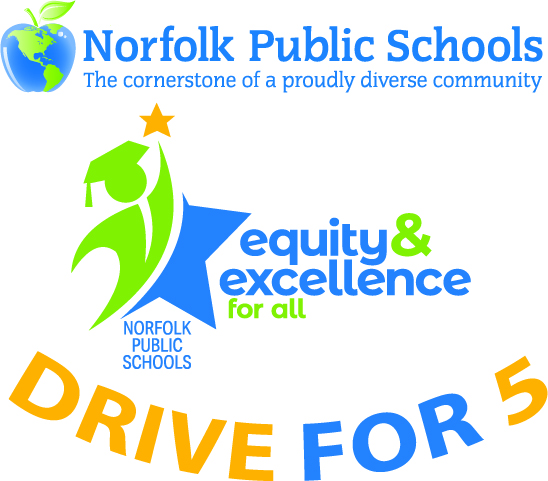 Getting Reading for the Coming School Year
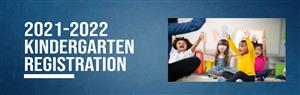 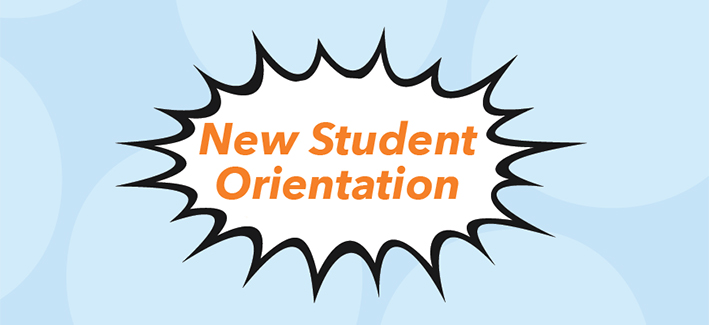 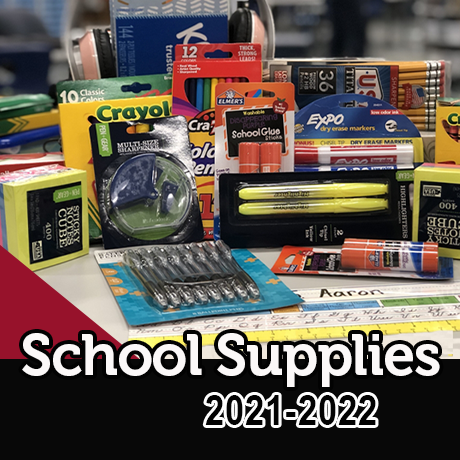 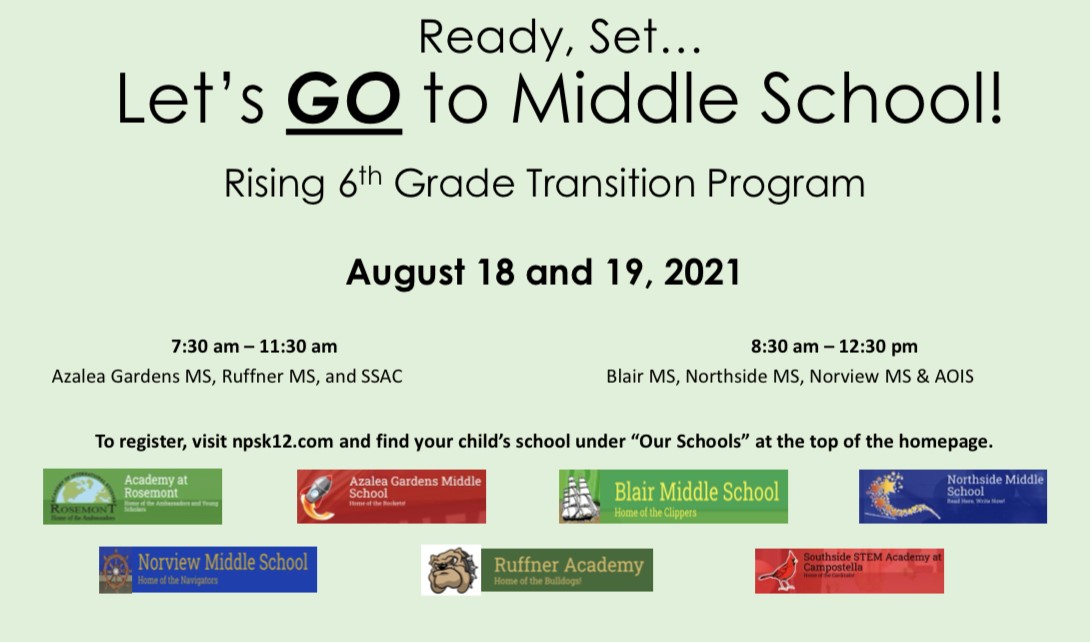 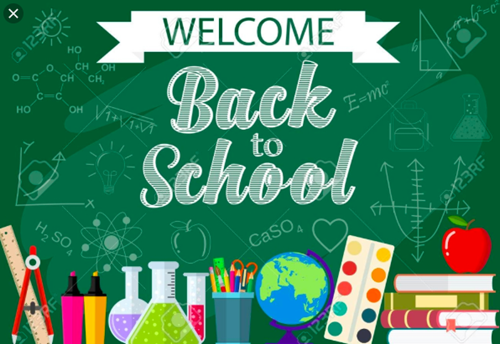 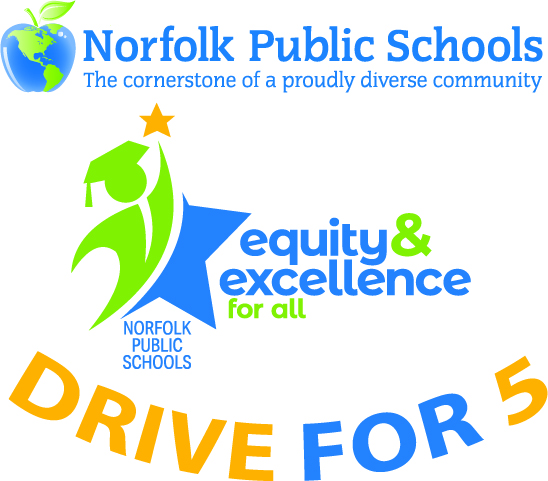 Virtual Scholars Academy
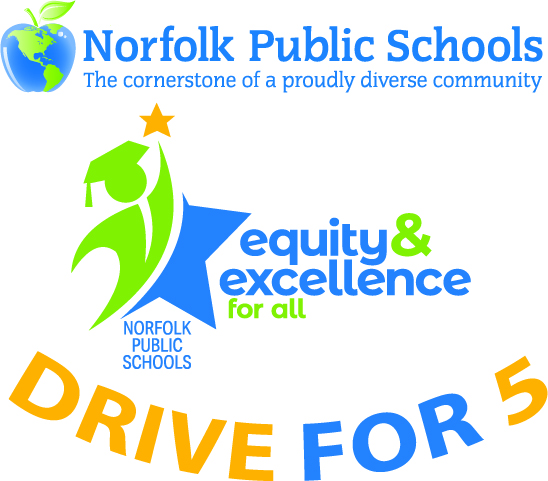 Virtual Scholars Academy 21-22 Updates
The Virtual Scholars Academy sign-up deadline was June 14th
School Level:
Elementary School – Grades 4 & 5:      
93 students

Middle School – Grades 6 – 8:      
156 students

High School – Grades 9 – 12:     
166 students

Total Students:            
417 students
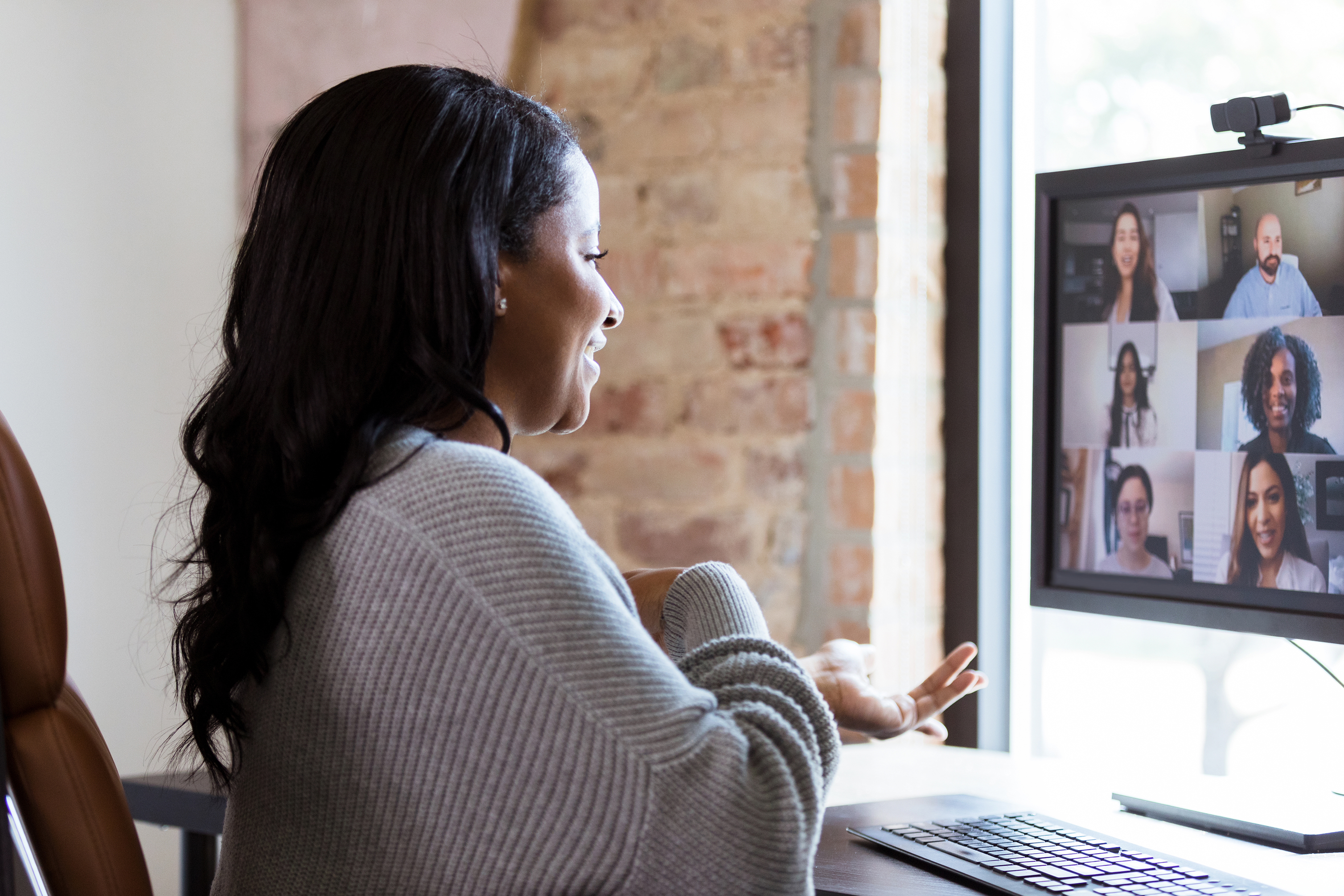 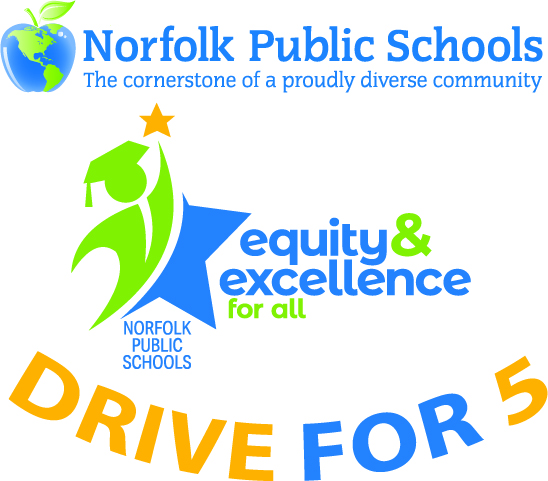 Virtual Scholars Academy 21-22 Updates
Demographics:

Black:                          
276 - 66% of total VSA
White:                         
72 – 17% of total VSA             
Hispanic:                     
29 – 7% of total VSA   
2 or more:                   
25 – 6% of total VSA   
Asian:                          
10 – 2% of total VSA
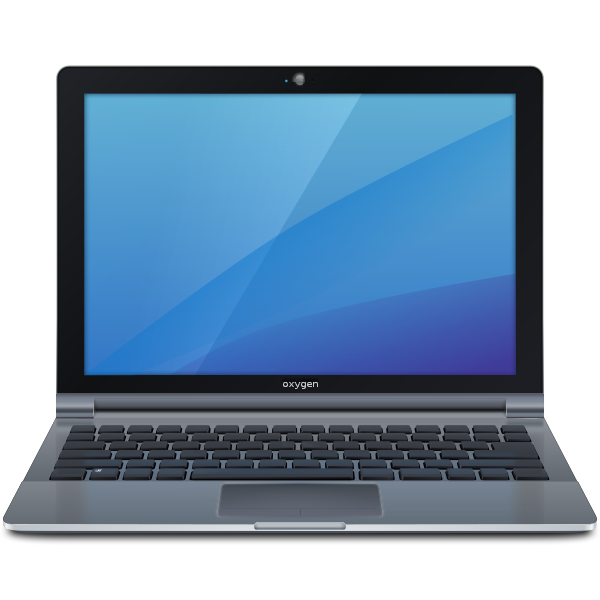 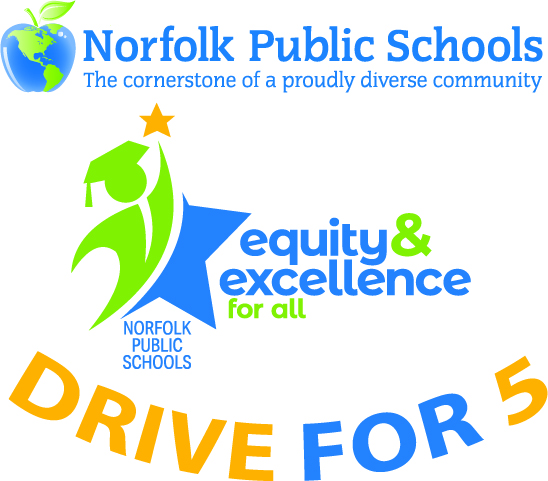 Virtual Scholars Academy 21-22 Updates
Demographics:

Students with a 504:                          
16 

Students with a disability:                         
90              

English Learner Students:                     
11   

Gifted Students:                   
64
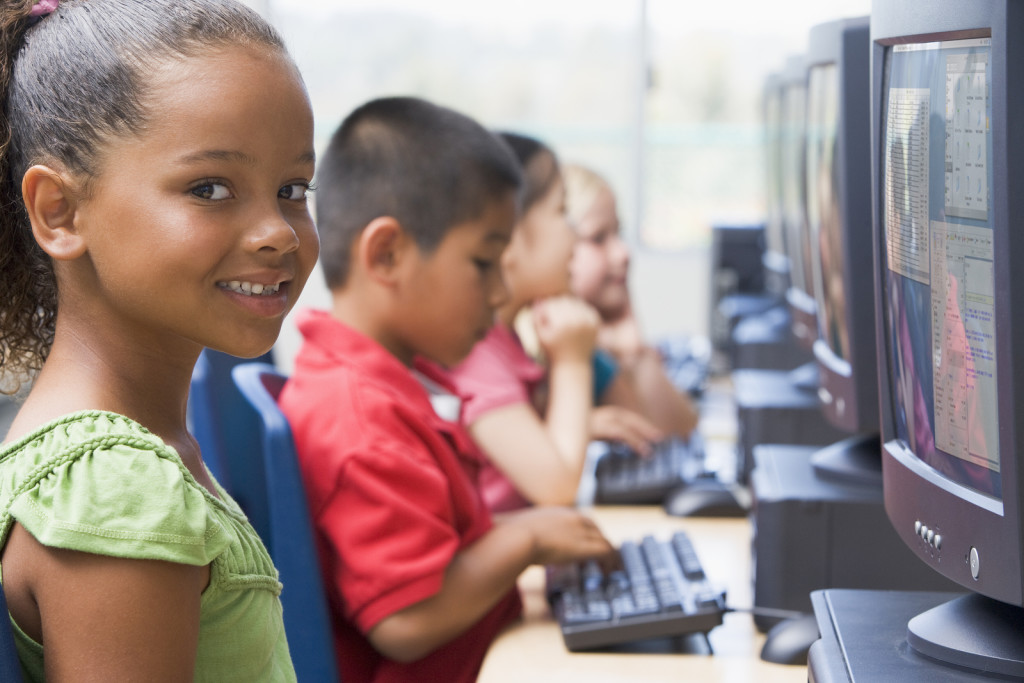 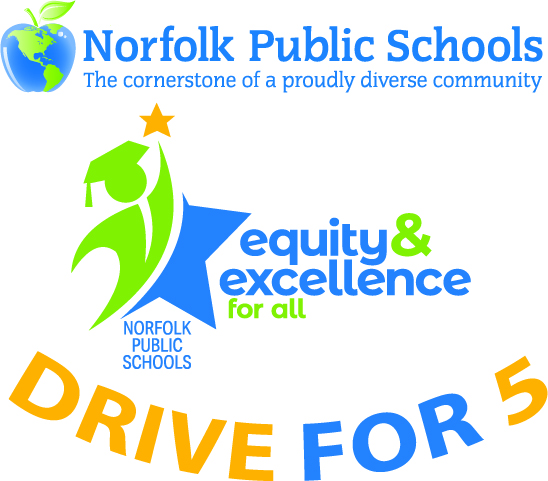 Virtual Virginia  21-22 Updates
If fewer than 8 students requested a course
OR
If the course was critical for the student to take and the course could not fit into the schedule (sequential electives, completers, etc.)
84 students are taking at least 1 Virtual Virginia course
7 in 8th Grade
5 in 9th Grade
15 in 10th Grade
26 in 11th Grade
22 in 12th Grade

If parents provided a medical need for a K-3 student to be virtual
17 K-3 students
4 in 1st Grade
4 in 2nd Grade
9 in 3rd Grade
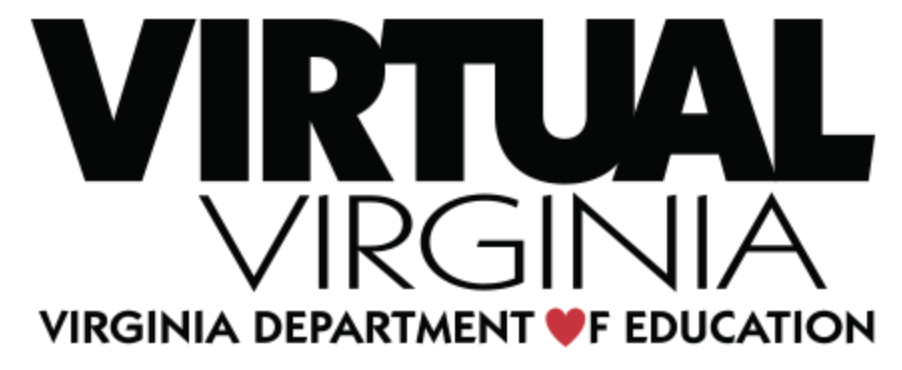 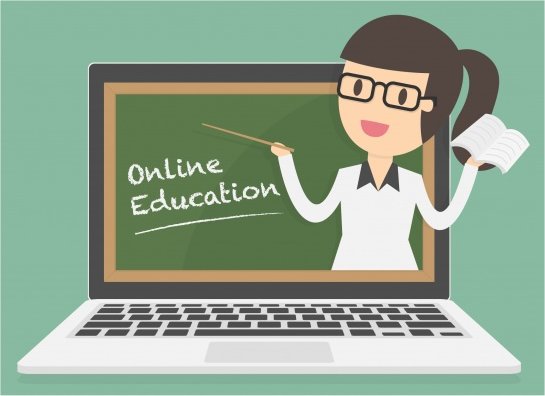 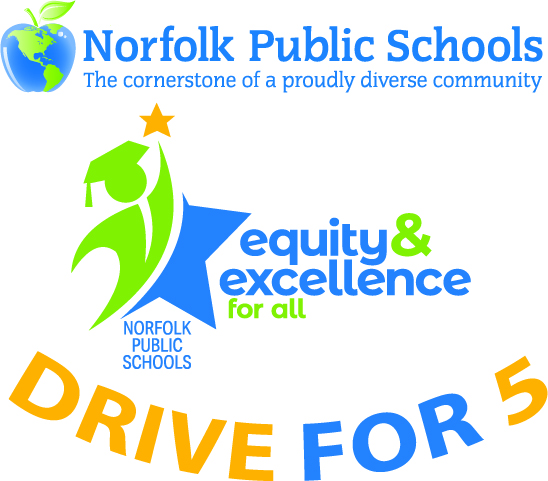 Technology
All classroom teachers will receive new laptops starting this school year
Every student will have a school issued mobile device (Chromebook, iPad…)
MiFi's will be available for any student who needs Internet access anywhere
Implementing year one of a 3-year plan for all classrooms to have interactive flat panel displays
Real-time Chromebook monitoring
Increased level of cybersecurity with critical services moved to the cloud
Online Synergy registration
Virtual tech support
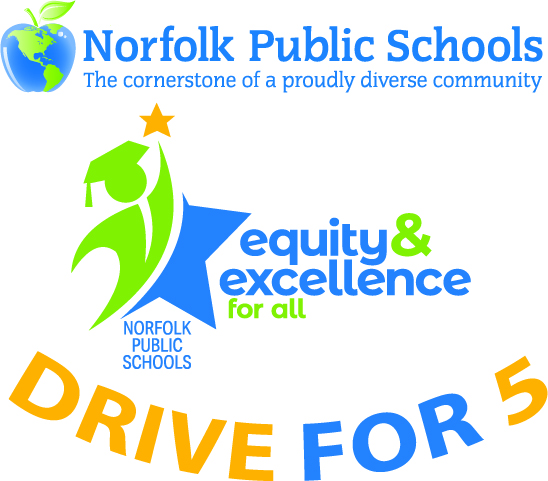 Return to LearnFall 2021
Questions and Discussion
Norfolk Public Schools’
School Board Meeting
August 18, 2021